مفهوم التخطيط الصناعي واهدافة 

ماجستير/جغرافية

         أ.م.د.رفل ابراهيم طالب                            
  كلية التربية للبنات/قسم الجغرافية
مفهوم التخطيط  الصناعي 
التخطيط :- هو التنبؤ بالمستقبل والاستعداد لة والتحضير باعداد الخطة المناسبة 
التخطيط الصناعي:-
هو وسيلة علمية لتنظيم سلسلة العمليات الصناعية المترابطة ووضع الاوليات لبلوغ الاهداف المقررة للقطاع الصناعي ككل 
وللجغرافية دور كبير في التخطيط الصناعي اذ سبق هذا التخطيط في ايه دوله اجراء دراسة تفصيلية لاقاليم الدولة لتوضيح طبيعة كل اقليم وامكانيتة فموقع الصناعة يتطلب تحديد الموقع الانسب لاقامة المشروع  الصناعي والا يتعرض المشروع للفشل وليس هناك مكان حتمي واحد لاقامة اي مشروع صناعي بل هناك اكثر من موقع واحد للصناعة الواحدة .وواقع الحال  ان مكان اختيار موقع الصناعة لابد ان يكون اختيارا معقولا.
ويختلف مضمون التخطيط الصناعي  تبعا لفلسفة الدول المختلفة لذالك شاعت ثلاثة انماط للتخطيط الصناعي وهي:-
1.التخطيط الصناعي في الاقتصاديات ذات التخطيط المركزي
2.التخطيط الصناعي في اقتصاديات المؤسسات الخاصة
3.التخطيط الصناعي في الاقتصاديات النامية
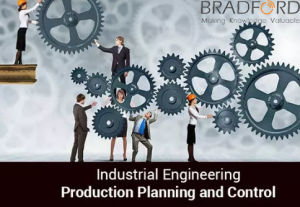 التخطيط الصناعي المركزي :-
يقوم هذا التخطيط على اساس اقتصادي مركزي قاعدتة الملكية العامة لوسائل الانتاج وبظلة يتوجة التطور الاقتصادي والاجتماعي لسد حاجات المجتمع .كما يهدف هذا النمط الى القضاء على الازمات الاقتصادية والمالية محققا عدالة فرص التشغيل .

التخطيط الصناعي اقتصاديات المؤسسات الخاصة 
في هذا النوع من التخطيط قلما تتدخل الدولة مباشرة في قرارات المؤسسات الخاصة وياخذ هيئة التعاون بين القطاعين العام والخاص ويكون المنتجون احرار في تكييف فعاليتهم استجابة الى التغييرات في ظروف سوق الاسعار النسبية .
التخطيط الصناعي  في الاقتصاديات النامية
لعل السمة البارزة في هذا التخطيط هي تخطيط الاستثمار الصناعي فقد تطور تخطيط الاستثمار الصناعي من مرحلة اعداد قائمة للانفاق على المشاريع الصناعية الى تخطيط للهندسة الصناعية وهو الان يقع ضمن مرحلة وضع الخطة الصناعية الشاملة المبينة على تحليل الكلفة المردودة للمشاريع الصناعية
اهداف التخطيط الصناعي:-
يمكن ان نحدد احد اهم دوافع التخطيط الصناعي بانة الرغبة في تحقيق النمو الاقتصادي  ويمكن ان يوسع هيكل الدول الحديثة ومن اهم اهدافة :-

1.يعد وسيلة مهمة لرفع معدلات التنمية الاقتصادية عن طريق زيادة الدخل الصناعي الكلي على اساس غالبية سكان المناطق النامية تعمل في الزراعة التي تتصف الانتاجية فيها بالانخفاض قياسا الى الصناعة فيكون تحويل فائض الايدي من القطاع الزراعي الى النشاطات الاقتصادية الاخرى لاسيما الصناعة 
2.يخفف التخطيط الصناعي من وطأة سيطرة الاقتصاديات الزراعية التي تتسم بالتقلبات وعدم الاستقرار نتيجة لظروف طبيعة ليس من الميسور السيطرة الكاملة عليها.وتحقيق توسيع في الانتاج الصناعي ومن ثم يقود الى الكفاية الذاتية للدول وتحررها من التبعية الاقتصادية
3.يحقق التخطيط الصناعي الاستخدام الامثل لموارد الثروة الطبيعية والبشرية وباستخدام المواد الاولية المحلية في الصناعة عوضا عن تصديرها مما يعزز موازين مدفوعات الدول
4.يعد من الاساليب المهمة لاستيعاب الايدي العاملة الاضافية وبذالك يخفف حدة البطالة في صورها المختلفة (لاسيما البطالة المقنعة والموسمية في القطاع الزراعي) كما يساعد في القضاء على مظاهر القلق الاجتماعي والسياسي الناجم من البطالة.
.
.
5.يعزز التخطيط الصناعي العمليات التقنية والعلمية كما يوجد المحفزات لشد الخبرات والمهارات وجذبها الى البلاد

6.ان التخطيط الصناعي يدعم امن الدولة واستقرار مستقبلها فهو اداة لاصلاح الخلل الهيكلي في البلدان وخاصة البلدان النامية ووسيلة للتخلص من الفقر والتخلف 

7.اهميتة في تنمية القطاعات الاخرى المرتبطة بالصناعة حيث يحقق التمنية الصناعية من خلال تسريع معدلات نمو الناتج القومي وايجاد فرص عمل وتقليل البطالة وزيادة الانتاج وتوزيعة وتحقيق الاستمرار في الانتاج الصناعي.
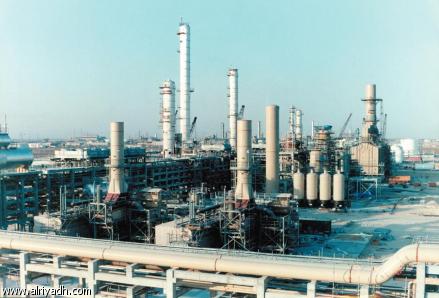 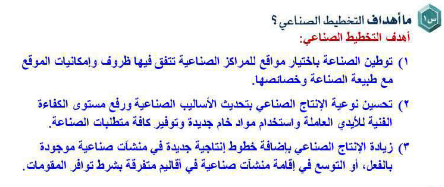 .
مشاكل التخطيط الصناعي
يجابة التخطيط الصناعي مشكلات عديدة ابرز هذة المشكلات هي :-
اولا:-البيانات المطلوبة 
تعد عدم كفاية البيانات المطلوبة التي يقوم عليها التخطيط احدى خصائص التخلف الاقتصادي فاقل مايعنية التخطيط هو تنسيق الجهود الامر الذي يحول دون تحقيقة مالم تتوفر ادنى المعلومات عن البيئة الطبيعية والبشرية وبعبارة اخرى لايمكن تعزيز مايمكن عملة مالم تكن هناك علم بما تم عملة فعلا.ومن المعلوم انة حتى في الدول الاقل تقدما تتوافر بعض البيانات .
وتتضمن البيانات اللازمة للتخطيط الصناعي والبرمجة الصناعية بين المعلومات العريضة والضرورية لتنفيذ مشروع  بذاتة وهذة البيانات هي
1.بيانات اساسية عن البيئة الاقتصادية والاجتماعية الشاملة لاقليم الدراسة تبعا للتوزيع المكاني(الجغرافي)
2.بيانات تكنولوجية عن عمليات الانتاج البديلة
3.بيانات مفصلة بشان اكثر المناطق الانتاجية للظروف المحلية
.
ثانيا /مشكلة اساليب التخطيط الفنية والمهارات
ترتبط هذة المشكلة بصياغة الخطة وتنفيذها وقيامها فلا بد من ترجمة البرامج الصناعية الى مشروعات صناعية محددة لانة لايمكن لهذة المشروعات بغير طريقة التقييم والتنفيذ ان تحقق اهداف الاستثمار والانتاج والعمالة ومتابعة المشروع وهي كالاتي:-
1.الوقت الضائع من اجل تحديد فرص الاستثمار وصياغة المشروعات 
2.طول المدة اللازمة لتنفيذ المشروعات
3.المبالغة في تكاليف الانشاء
4.رداءة المنتجات وارتفاع تكاليفها 
5.انخفاض الربحية التجارية
6.القصور عن تحقيق الاهداف المخططة في بعض النواحي مثل العمالة والدخل وتكوين راس المال وتحسين ميزان المدفوعات والتعاون بين الاقاليم.
.
ثالثا:-مشكلة اختيار الصناعات والتكنولوجية والمهارات
ينبغي ان تكون نظرة الدول النامية في التخطيط الصناعي على انة الوسيلة المهمة لادخال الحضارة الحديثة والتعبير الهيكلي المرغوب فية 
وترتبط مسائلة اختيار التكنولوجيا باستراتيجية التنمية الاقتصادية في الدول اذ ان هناك علاقة بين الاهداف  في خطة التنمية وبين استراتيجية التمنية الصناعية 
وتتمثل هذة المشكلة ب ما ياتي 
1.من المهم ان تختار الدول النامية استرتيجية التنمية الصناعية لتتمكن من الاستخدام الامثل للموارد الحاضرة والمستقبلية
2.ان الدول لاتمتلك القدرة الكافية على استحداث اساليب  فنية بديلة 
3.المنافسة والتجديد الذي تقودة الدول المتقدمة 
4.التركيز المتزايد للبحث التكنولوجي والتجديد في عدد قليل من الشركات وفي مؤسسات مملوكة للدولة في البلاد الصناعية الامر الذي يشكل قيدا على اتاحة تقنيات بديلة للصناعات في الدول النامية
شكرا لاصغائكم